De avonturen van klas 4
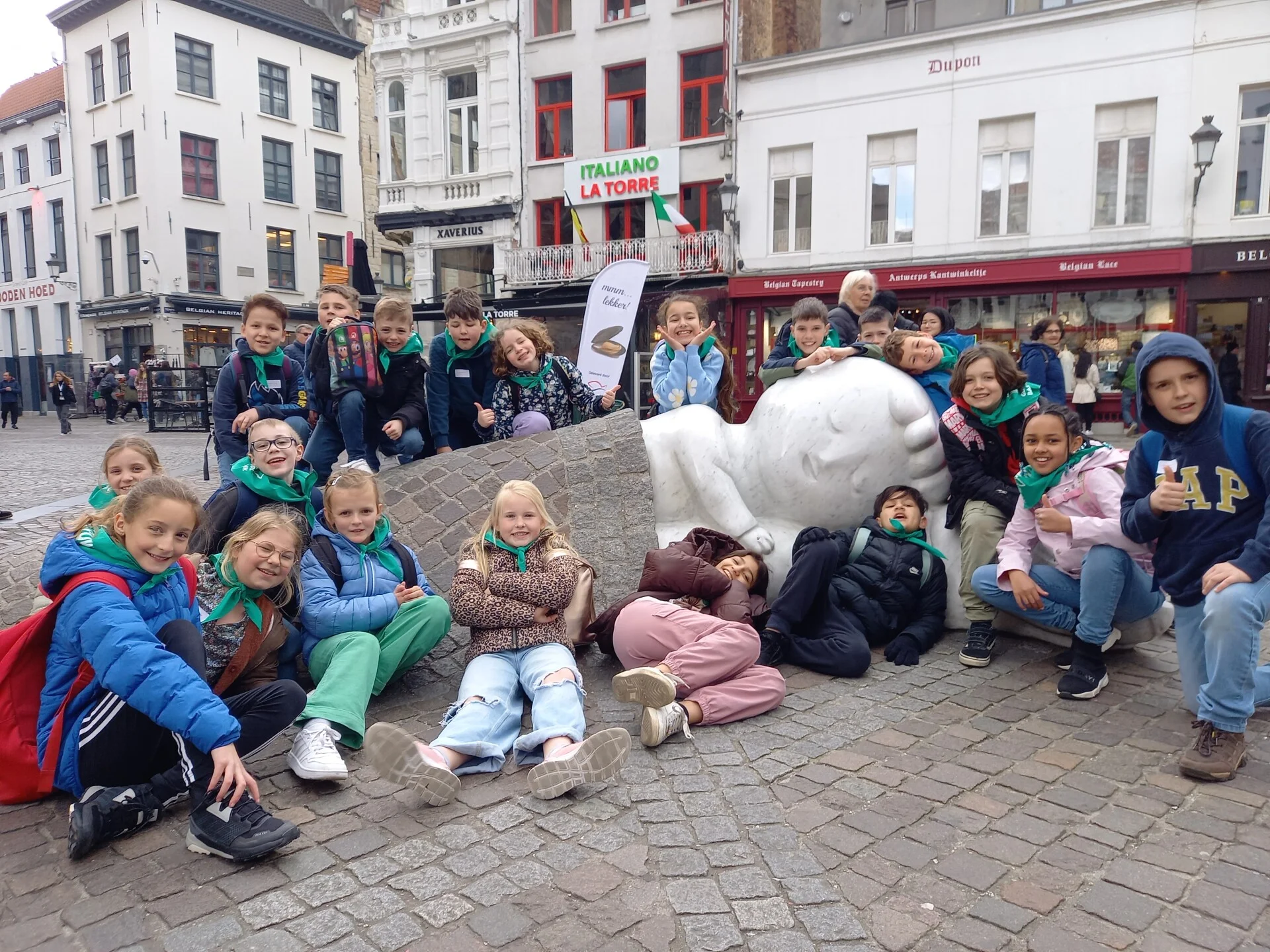 Op stap in Antwerpen.
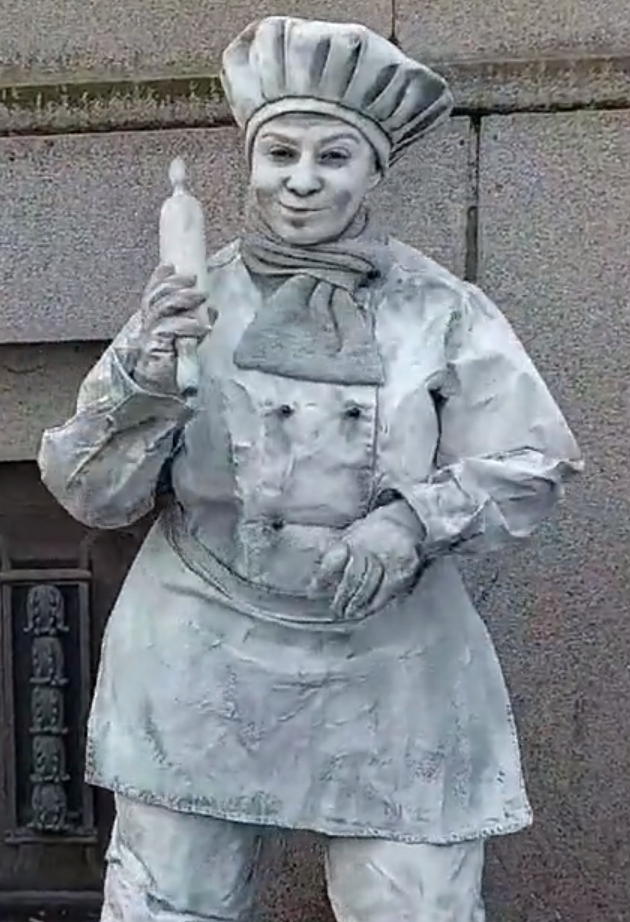 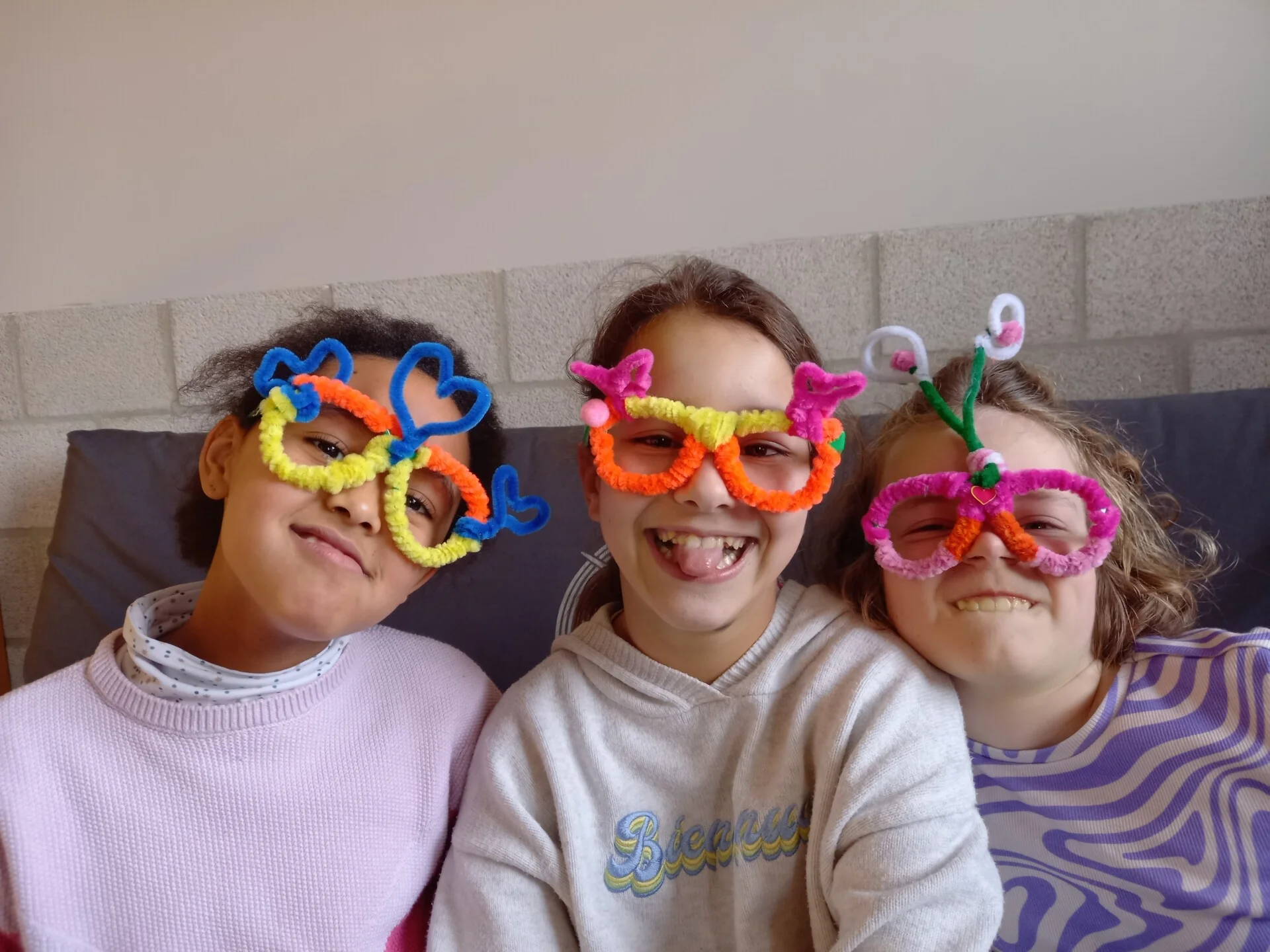 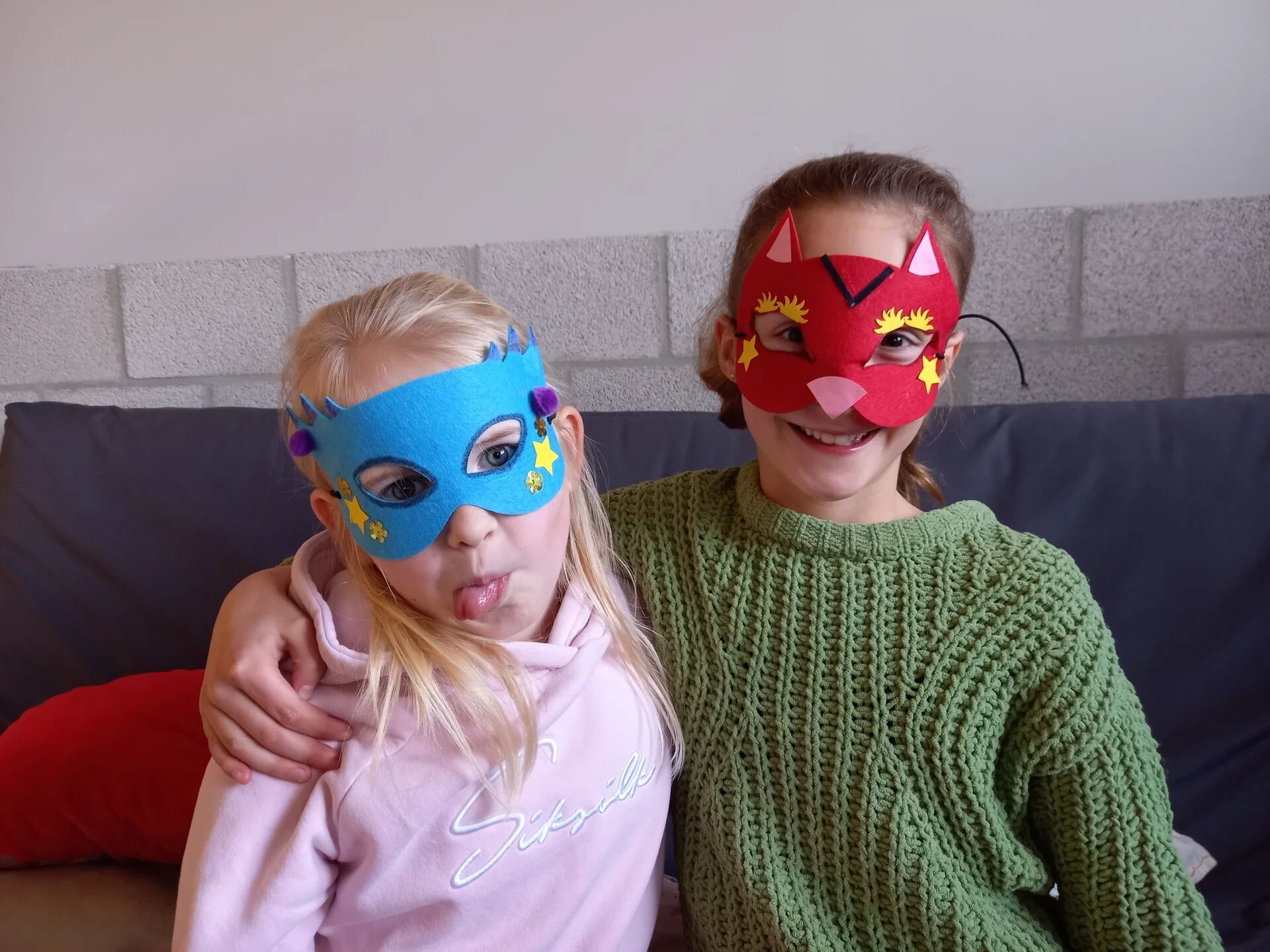 Gekke brillen en maskers
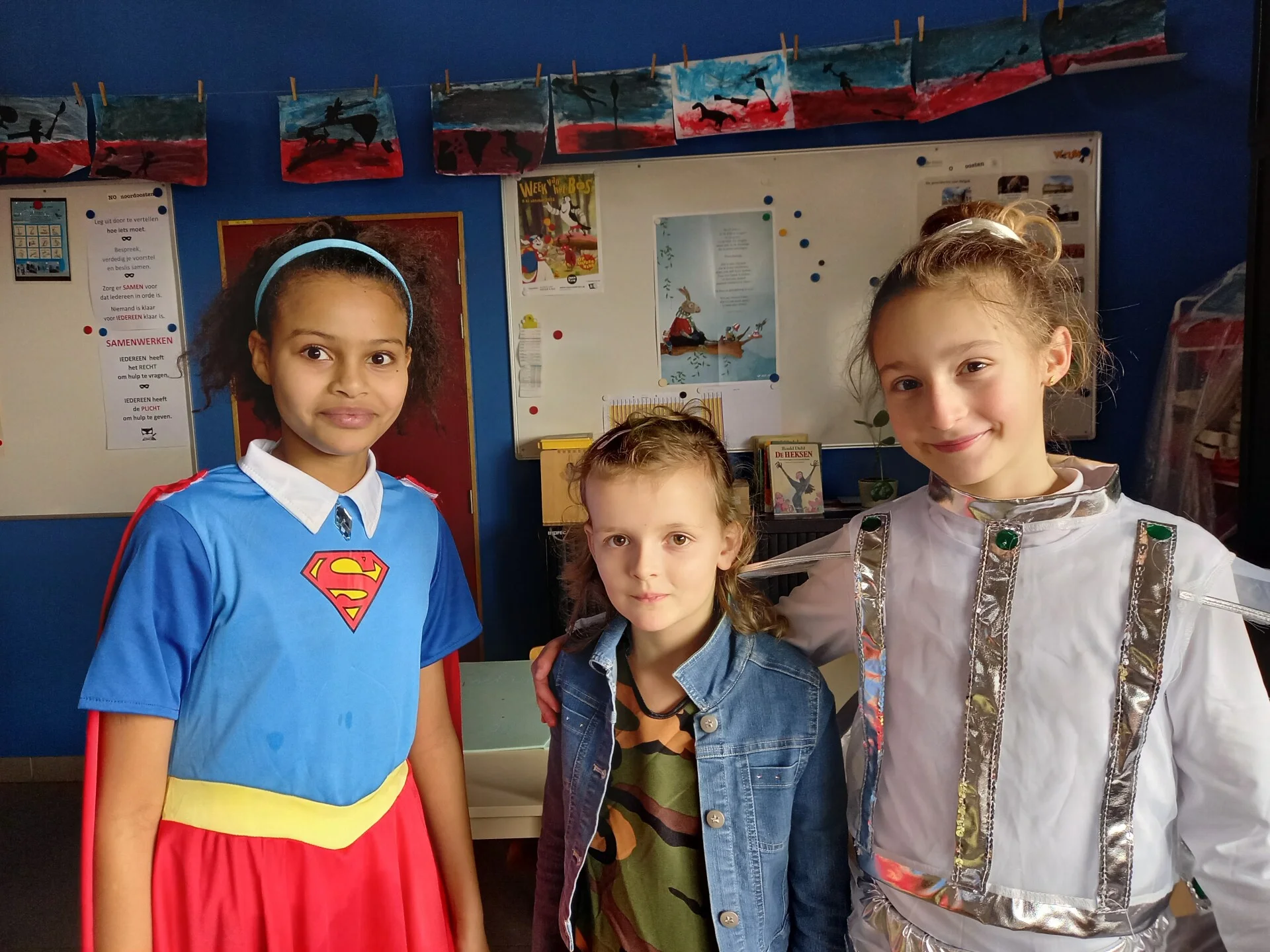 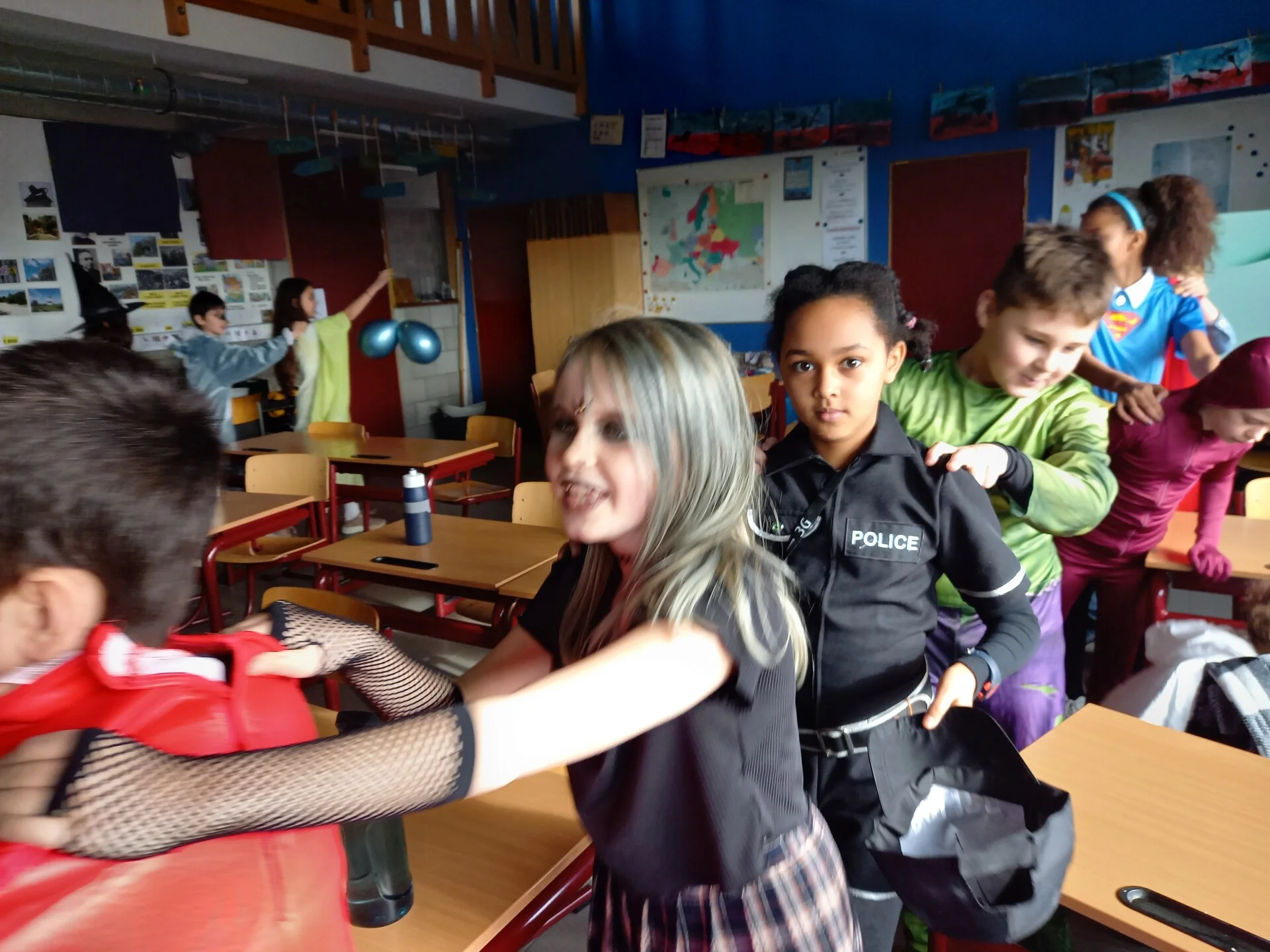 Carnaval plezier
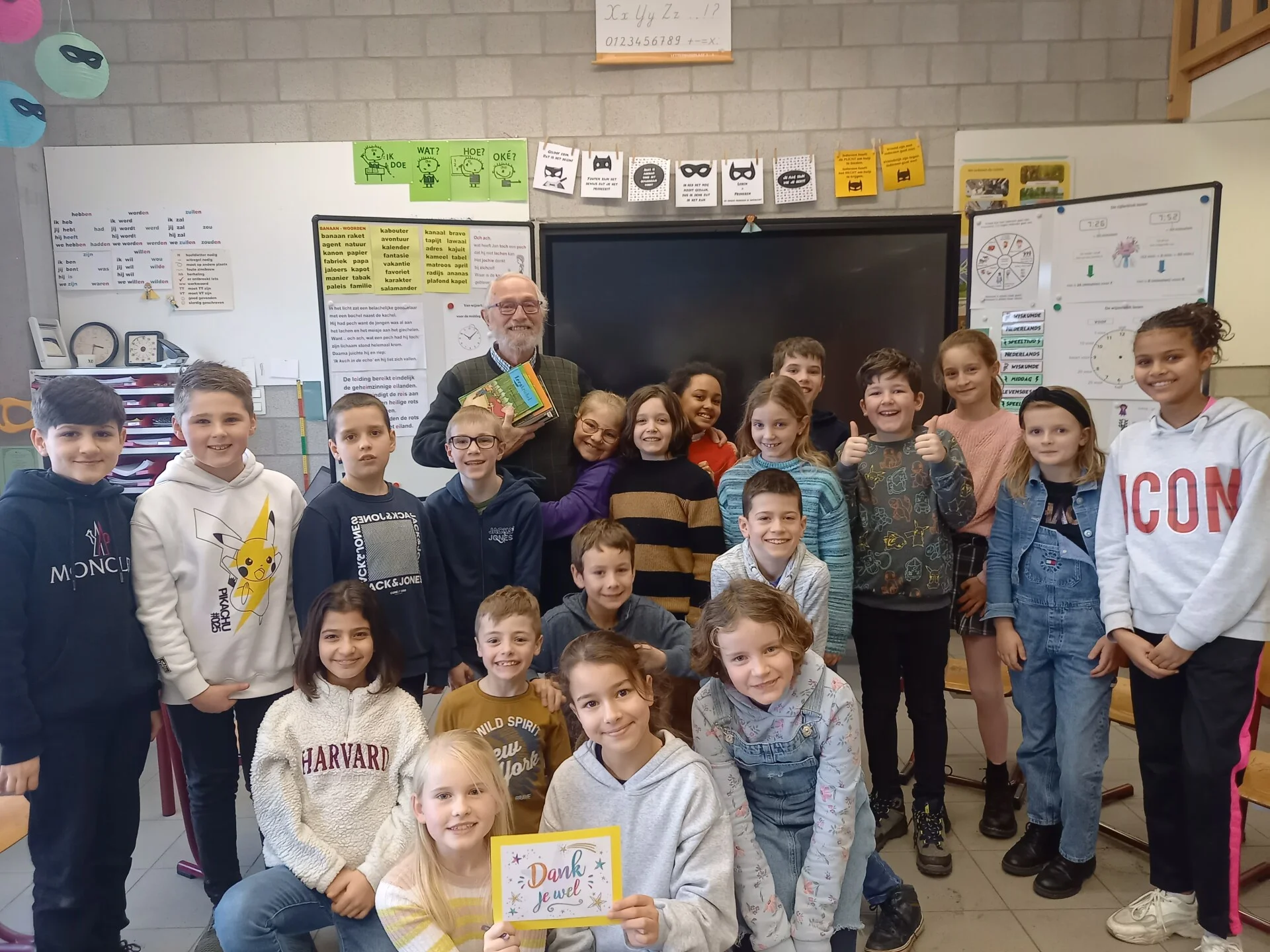 jeugdauteur op bezoek
Sneeuwpoppen
en rendieren
geknutseld
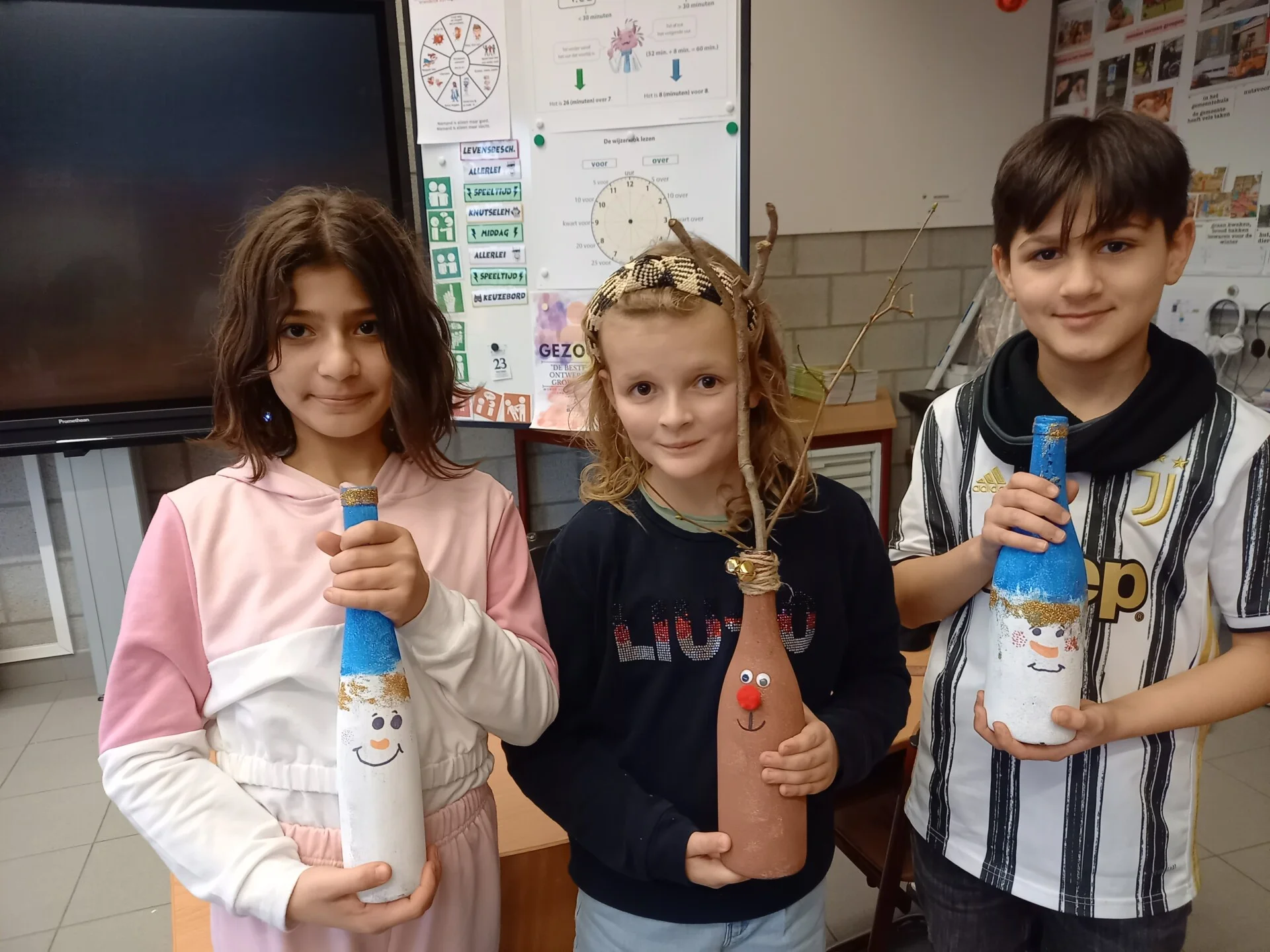 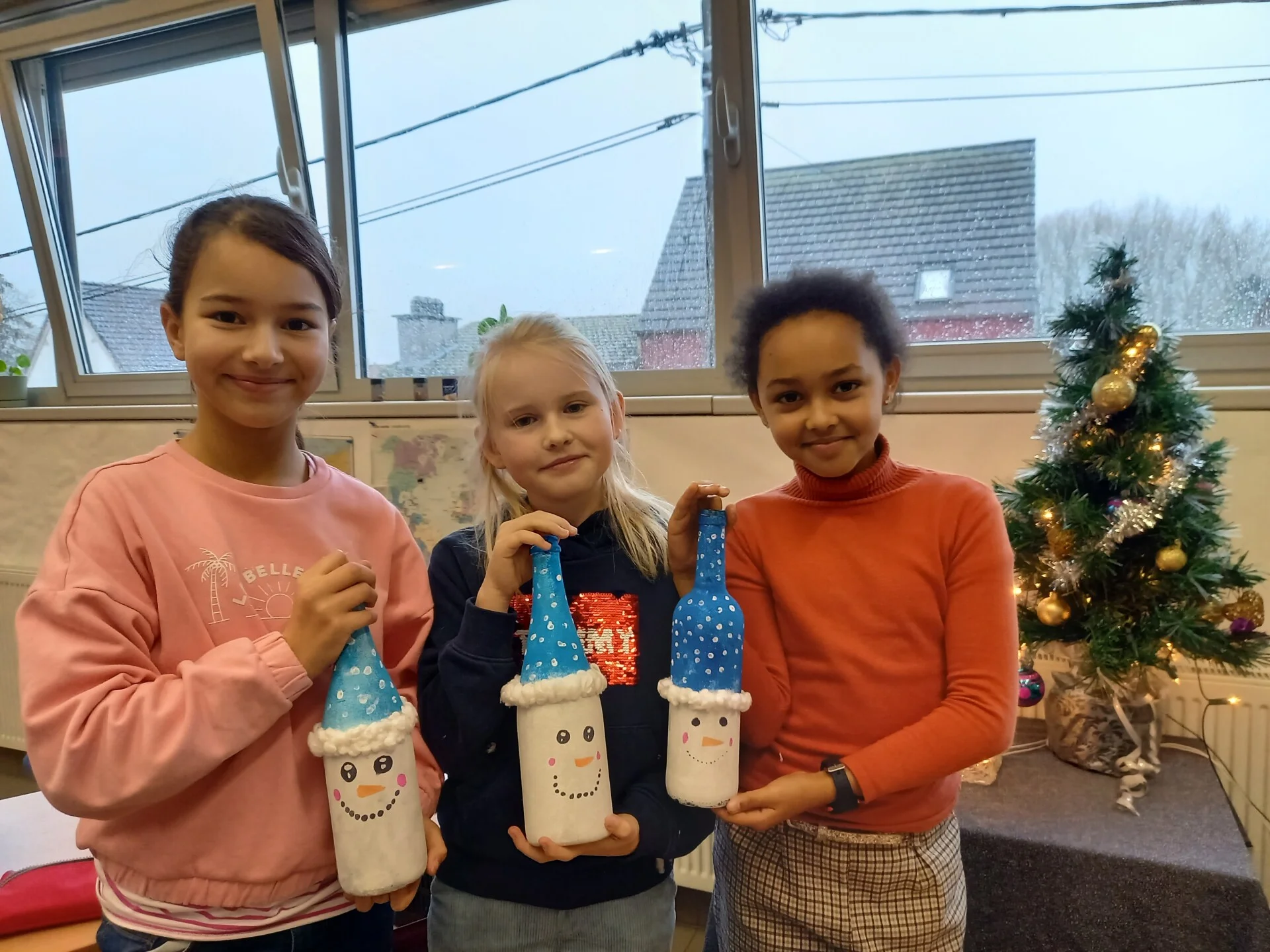 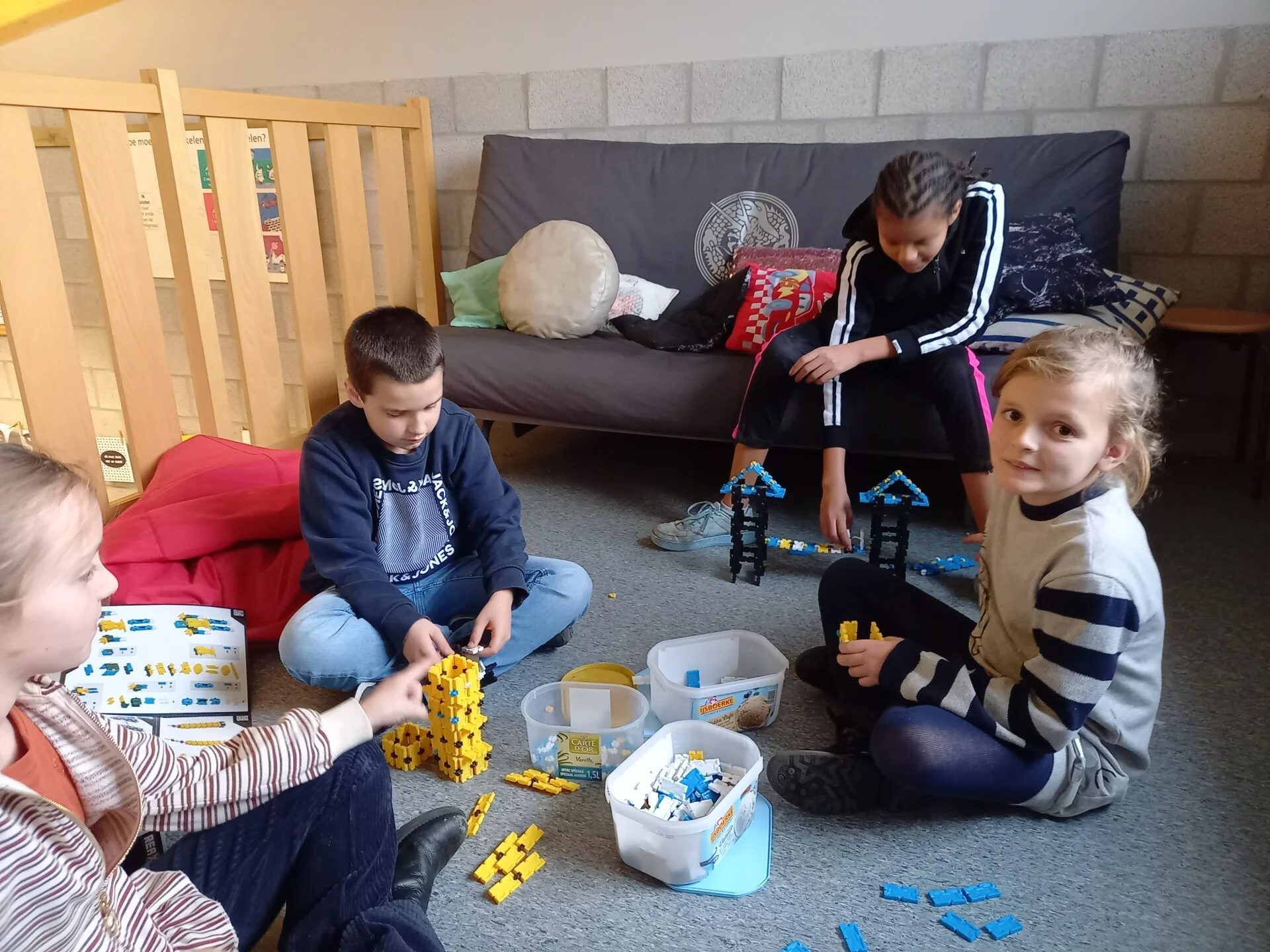 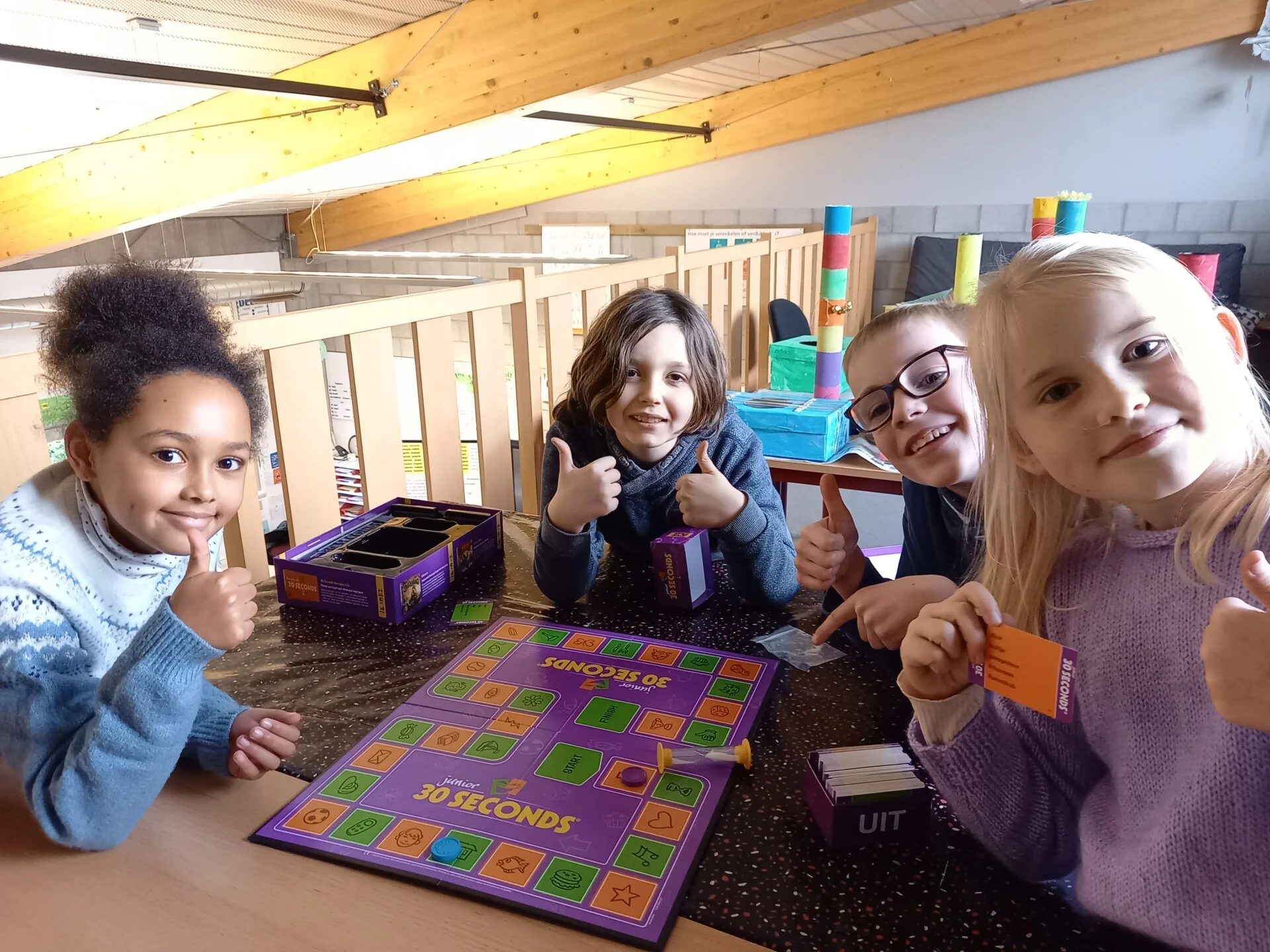 We spelen met de spullen 
van sinterklaas
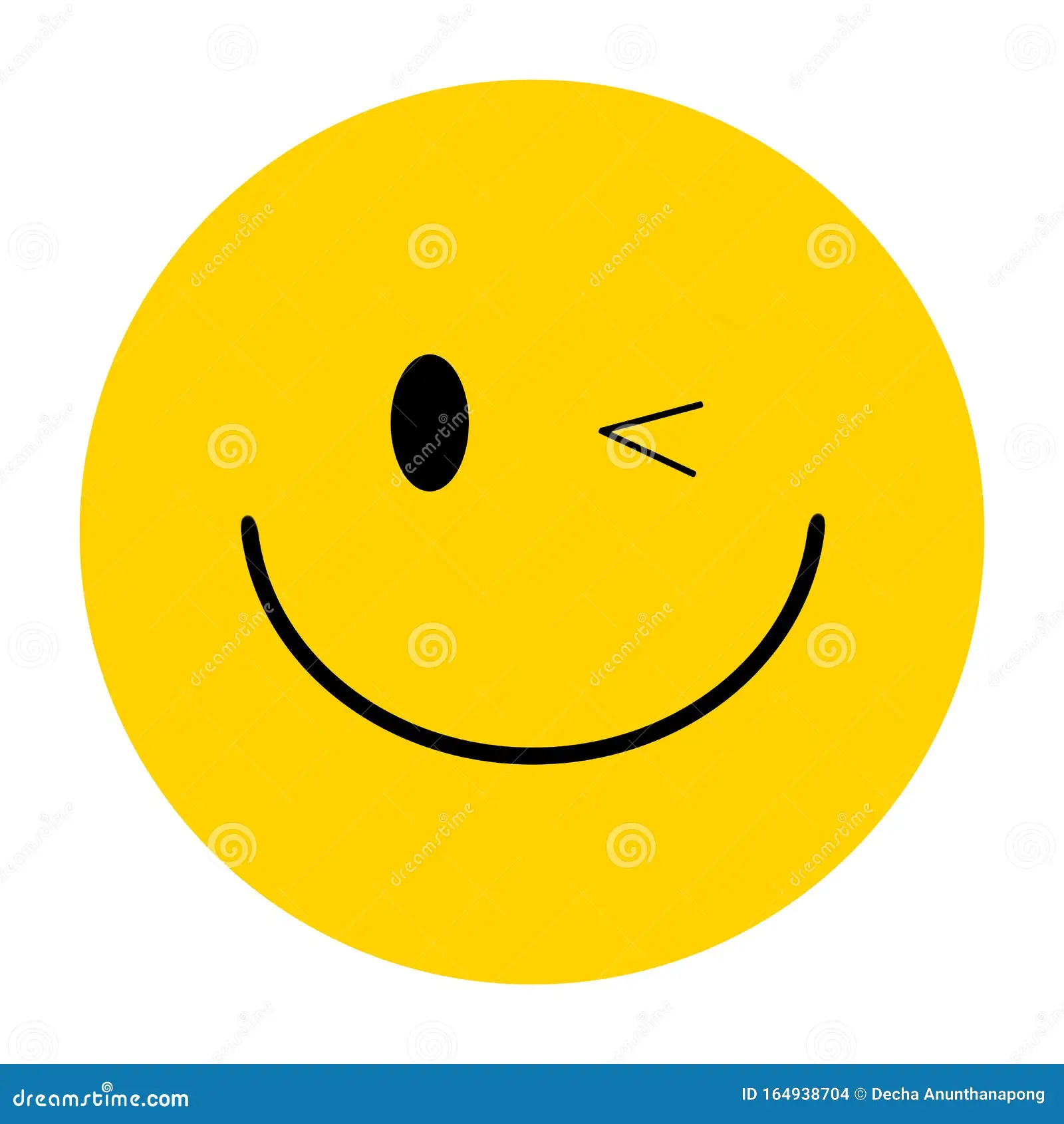 Einde!!!!!